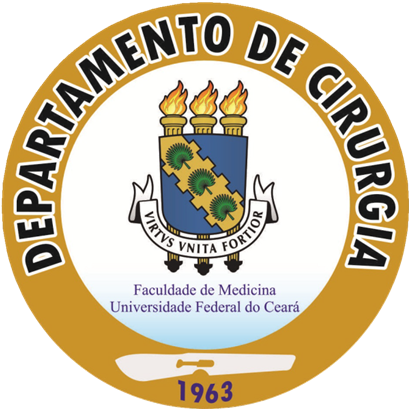 XXIX JORNADA DE CIRURGIA DODEPARTAMENTO DE CIRURGIA-FAMED/UFC
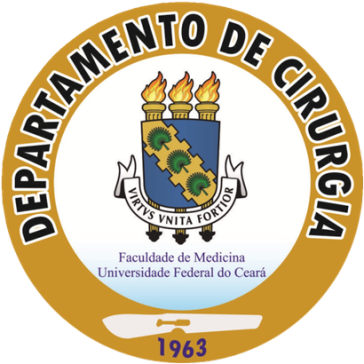 XXIX JORNADA DE CIRURGIA DODEPARTAMENTO DE CIRURGIA-FAMED/UFC